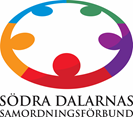 Workshop om förbundschefens hantverk(Vad är det som gör skillnad?)Mikael Holmlund    Jonas Wells
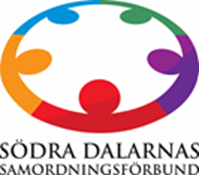 Snabbprogram idag
Egna exempel på hantverket – gruppvisa diskussioner 
Studie: Fyra grupper med samma ansats 
Fyra övergripande teman som identifierats 
Fika! 
Presentation av identifierade teman i förbundschefen hantverk
Gruppvisa diskussioner om önskad framtid i hantverket
Tecken på framsteg
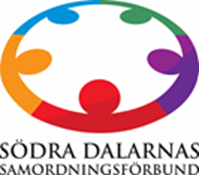 …börja med resurserna i det egna hantverket…
Grupper om 3
En som berättar, en som frågar, en som lyssnar
Intervjua varandra om ett gott exempel i det egna hantverket
	Vad är du mest nöjd/stolt över?
	Vad skillnad gjorde det?
	Vad ledde det till?
5 minuter vardera
Avsluta med resursskvaller: Två pratar om den tredjes kvalitéer
Totalt 20 minuter
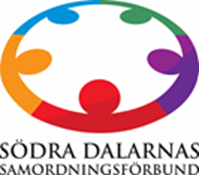 Studie: Fyra grupper med samma ansats
31 förbundschefer under fyra lunch-till-lunch träffar
Induktiv metod med djup analys av en berättelse från vardera
Identifierar framväxande teman utmärkande för ”hantverket”
Samma upplägg
Samma frågeställning: Finns det ett hantverk? Om ja, vad utmärker den? 
Strukturerad dokumentation från varje träff
Relevant litteratur till hands i rummet
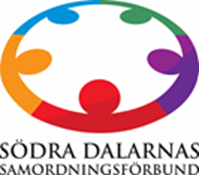 Resultat hittills
Användbart och till nytta att ses och fördjupa sig i hantverket
Ja, det finns ett hantverk!
Fyra sätt att bryta ned det (fyra övergripande teman)
Utifrån fyra roller
Utifrån fyra färdigheter
Utifrån mikronivån samtal och möten
Utifrån ett tema om ledarskap
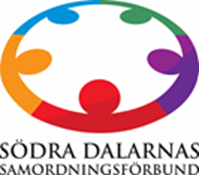 Övergripande teman – Utifrån roller
Den kamerala rollen – det kamerala hantverket
Den insatsförvaltande rollen – hantverket att bereda/förankra, ansökan, beslut, uppföljning och stöd till implementering
Rollen som samverkansexpert – ett konsultativt hantverk, frågor om utvärdering, forskning, omvärldskunskap/bevakning, nätverksarbete
Den pedagogiska rollen – hantverket att stödja andras lärande
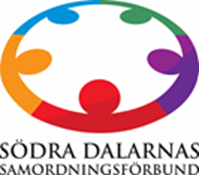 Övergripande teman – Utifrån färdigheter
Strategisk design – färdigheter om hur vi arbetar strategiskt, ex integrerad samverkan
Evenemangsfärdigheter – färdigheter om hur vi designar möten/seminarier/utbildningar/konferenser etc. Arbete före, under och efter
Coachningsfärdigheter – samtalsfärdigheter som stödjer önskvärd förändring i samspel med andra enskilt eller i grupp
Interna färdigheter – färdigheter att hantera egna känslor, hur vi odlar tålamod. Vi är vårt eget instrument. Hur vi underhåller och utvecklar detta spelar roll
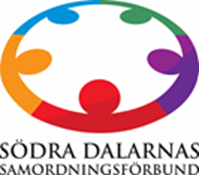 Övergripande teman – mikronivån samtal och möten
Förantaganden
Ord
Frågor
Bilder (framtidsscenarion, metaforer)
”Lathet” – effektiv när vi gör så lite som möjligt, vi utstrålar tilltro
Att vara värd - steg framåt/steg tillbaka
Bekräftelse och feedback
Improvisation
The action is in the interaction
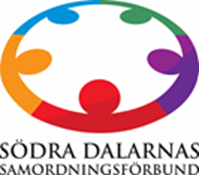 Övergripande teman – ledarskap
Många saker lika med hantverket generellt sett med andra ledare
Vara den som går framåt och långsiktigt. Uthållighet, mod, och att våga leda, vara visionär
Makt utövas som förbundschef. Hur använder jag den?
Inre kompass - centrala funderingar som du är uppriktig i
Mr. Miyagi från Karate Kid 
Jämställdhet och mångfaldsfrågor

Skillnad mot annat ledarskap 
Vara trygg med kaos, leva med osäkerhet, andra färdigheter som utmärker systemledare
Motstånd och ambivalens är instruktiva och lärande. Det hjälper oss att bli bättre ledare
Äran om ”vår” framgång tillfaller andra. Andras misslyckande är vårt
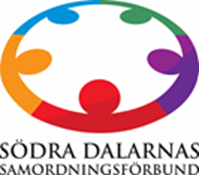 Anta att…
Anta att vi sitter här på en förbundschefsdagar om ett år. 
Du har gjort överraskande och tydliga steg i ditt eget hantverk. Alla har utvecklats. Din skicklighet att hantera svårigheter/förändring har helt klart blivit ännu bättre, t.o.m. överraskande bättre. Just du och de du har omkring dig är sannolikt de mest proffsigaste samverkansledare i landet. Ert rykte är vida känt.
Hur skulle ni märka detta? Vad har utvecklats hos dig
Tag två-tre minuter i tystnad och samla dina tankar och intryck. Vad är det som poppar fram?
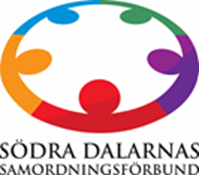 Tecken på framsteg…
Diskutera i grupp
Vilka var de avgörande stegen du tog för ett år sedan (förbundschefsdagarna 2018) där du märkte de första tecknen på att denna utveckling hade börjat?
Redan under förbundchefsdagarna 2018?
På vägen hem?
De närmaste veckorna/månaden på hemmaplan?
Begynnande/fortsatta samarbeten med andra som förstärkte detta?
10 minuter
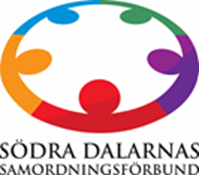 Tecken på framsteg…
Ny hantverksgrupp preliminärt 16-17 januari, Stockholm (hittills tre preliminärt anmälda)
Bok ”Ni inspirerar mig! Lösningsfokuserade förantaganden som stöd för bättre möten och samtal” av Jonas 
Nationella Rådets fördjupningsutbildning 20 november
Deliberate practice – medvetet träning
Vad mer?
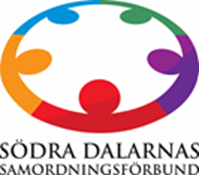 Tack för oss
https://open.spotify.com/track/0qHMhBZqYb99yhX9BHcIkV?si=n3xLCmaHRtqrKNyOMdlvtw

Magical Mystery Tour!




Tag gärna kontakt med oss:
Mikael mikael.holmlund@umea.se 070-592 83 77
Jonas jonas.wells@avesta.se 0706 38 06 17